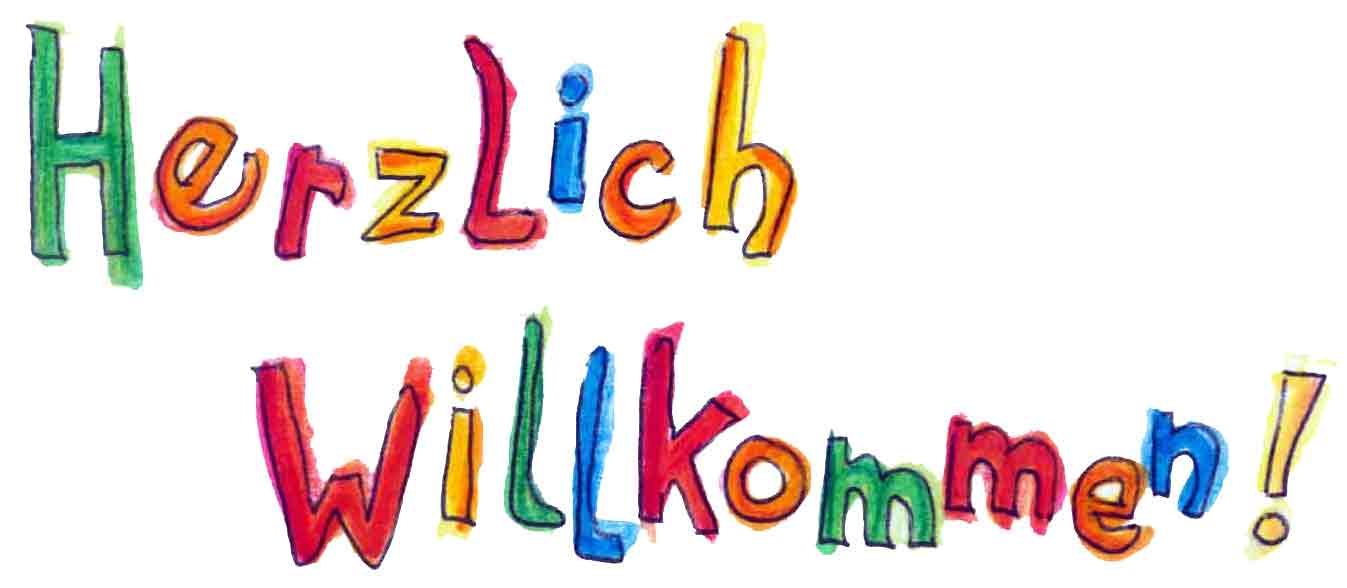 Ich heiße Frau Bohn.
Wie heißt du?

Nimmt das ArbeitBücher auf, bitte!
Schreibt, Bitte!
Good evening, how’s it going?
My name is Britta.  What’s your name?
Where do you come from?  I come from Tennessee.
This is my friend Fritta.  She is 12 years old.
What is your telephone number?
See you later!
Kapital 1 - Lektion A
Greetings/Farewells-
Hallo!
Tag!
Guten Tag!
Grüβ dich!
Grüβ Gott!
Guten Morgan!
Guten Abend!
Auf Wiedersehen!
Tschüs!
Bis später!
Introductions -
Wie heiβt du?
Wie heiβen Sie?
Wie heiβt sie?
Wie heiβt er?
Ich heiβe ………
Ich bin …….
Sie heiβt …….
Er heiβt ………
Es freut mich / Angenehm.
Frau Bohn
Herr Aguas
Kennst du …….?
Ja, ich kenne …..
Vokabeln #2
Ja / Nein
Das ist ……
Wie geht’s?
Ganz gut
Es geht.
Nicht schlecht.
Es geht mir gut.
Es geht mir schlecht.
Wer ist der Junge?
Er ist neu hier.
Wirklich?
Sie ist nett.
Woher kommst du?
Ich komme aus ….
Wie interessant!
Wie alt bist du?
Ich bin ……. Jahre alt.
Wie viel ist …..?
Höflichkeit – Manners
Bitte.
Danke.
Bitte schön.
Entschuldigung!
Es tut mir leid.
TPR – Kapital 1A
der Junge (boy)
das Mädchen (girl)
neu hier (new here)
Wer?  (who)
Er ist neu hier.  (He is new here) 
Wie geht’s? (How’s it going?)
Ganz gut (Very good)
Schlecht! (bad)
Was ist?
Woher kommst du?
Was ist deine Telefonnummer?
Meine Telefonnummer ist …………
der Freund /                 die Freundin (friend)
Wie interessant!
geht (goes)
 die Schule (school)
Deutsch GrammarPersonal Pronouns
ich
du
er, sie, es
wir
Ihr
sie
Sie
Die Nummern
null
eins
zwei
drei
vier
fünf
sechs
sieben
acht
neun
zehn
elf
zwölf
dreizehn
vierzehn
fünfzehn
sechzehn
siebzehn
achtzehn
neunzehn
zwanzig
Wie viel ist neun plus acht?		Wie viel ist zwölf minus sieben?
FragenWortenWrite a question using each question word
Wo?
Wer?
Wie?
Woher?
Welcher?
Was?
Warum?
Wann?
The Verb Sein
ich bin
du bist
er, sie, es ist
wir sind
Ihr seid
sie sind
Sie sind
Vokabeln – Lektion B
die Ecke, -n
der Freund, -e
die Freundin, -nen
die Minute, -n
der Tag, -e

Wie geht es Ihnen, Herr Dort?
Wo wohnen Sie, Frau Schmit?
Nicht weit.
Nur zehn Minuten von hier.
Wohnst du hier?
Nein, da drüben.

alt
gleich
interessant
nett
neu
nur
sehr
weit
viel

aus
um
von

gehen
kommen
wohnen
heißen
DeutschRegular Verb Endings
ich		-e
du			-st
er, sie, es	-t
wir		-en
Ihr		-t
sie			-en
Sie		-en